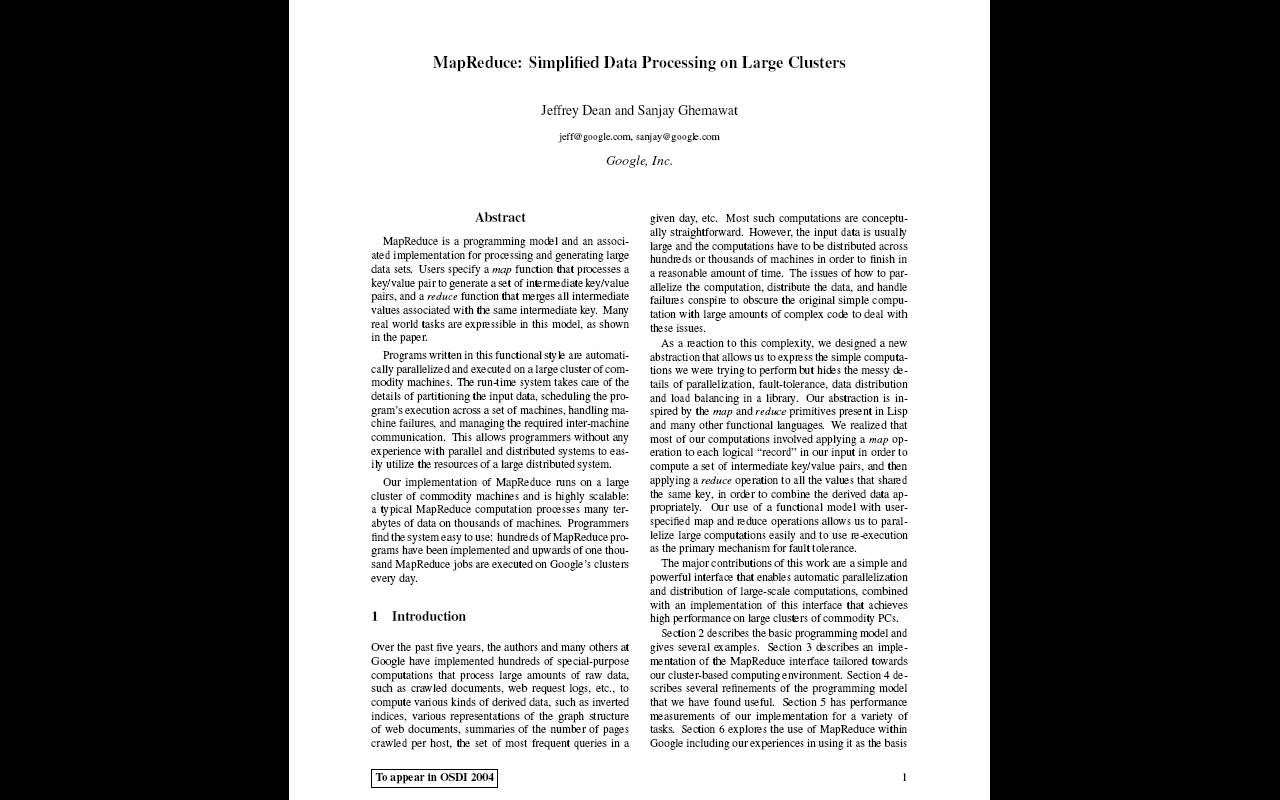 http://labs.google.com/papers/mapreduce.html
MapReduce implementationer
Hadoop
Apache opensource projekt
MapReduce
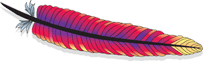 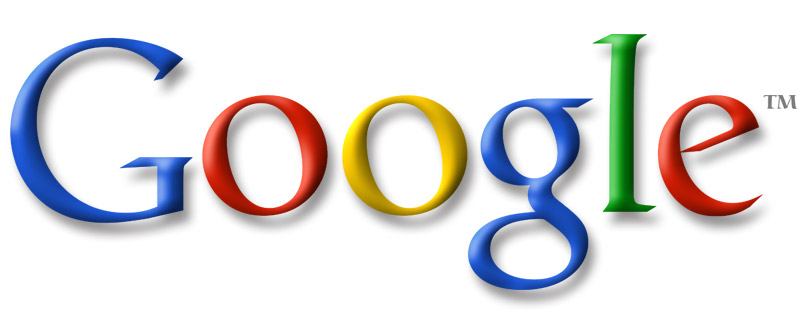 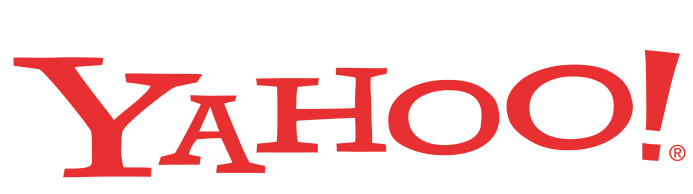 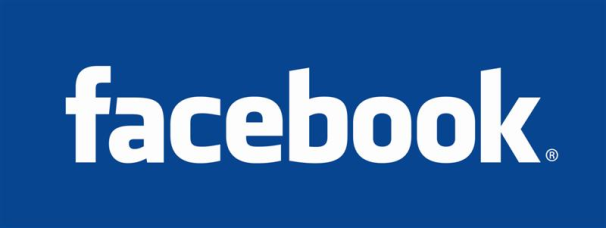 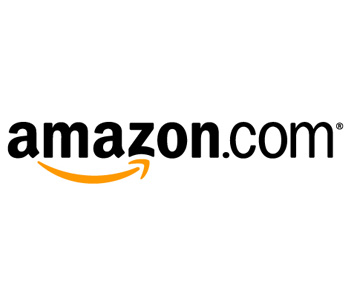 Parallelle Programmer
Traditionelt specielt udviklede programmer for hvert problem man ønsker at løse
mange ikke-trivielle detaljer omkring parallel programmer
fejl-tolerance (ved 1000’er af maskiner fejler maskiner regelmæssigt)
fordeling af data blandt maskiner
balancering af arbejdet blandt maskiner
MapReduce interfacet (                , 2003)
håndter ovenstående automatisk
meget begrænsede kommunikation mellem maskiner
algoritmen udføres i Map og Reduce faser
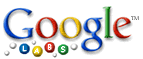 MapReduce
Brugeren skal definere to funktioner	
		        map	  (k1,v1) 	 List ( (k2,v2) )
		        reduce 	  (k2,List (v2))	 List (v2)

Eksempel: Antal forekomster af ord i en tekstsamling
			(”www.foo.com”, ”der var en gang en...”)	   (”der”, ”1”), (”var”, ”1”), (”en”, ”1”), (”gang”, ”1”), (”en”, ”1”)...
		(”www.bar.com”, ”en lang gang...”	   (”en”, ”1”), (”lang”, ”1”), (”gang”, ”1”), ...
	
		(”en”, (”1”, ”1”, ”1”))		    (”en 3”)
		(”gang”, (”1”, ”1”))		    (”gang 2”)	
		...
	
Output fra en map-reduce kan være input til den næste map-reduce
map
reduce
MapReduce
Master = en maskine der 
planlægger og fordeler opgaverne
genstarter døde/hængene opgaver på andre maskiner
Map-opgaverne ligger spredt ud på maskinerne (i et GFS  hvor data typisk er replikleret 3 gange)
Hver maskine udfører et antal uafhængige map-opgaver
Sorter alle parene – varetages automatisk a MapReduce biblioteket
Hver Reduce-opgave ender samlet på en maskine
1
2
(”www.foo.com”, ”der var en gang en...”)	   (”der”, ”1”), (”var”, ”1”), (”en”, ”1”), (”gang”, ”1”), (”en”, ”1”)...
		(”www.bar.com”, ”en lang gang...”	   (”en”, ”1”), (”lang”, ”1”), (”gang”, ”1”), ...
	
		(”en”, (”1”, ”1”, ”1”))		    (”en 3”)
		(”gang”, (”1”, ”1”))		    (”gang 2”)	
		...
map
reduce
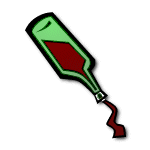 3
En reduce-opgave løses sekventielt på én maskine (mulig FLASKEHALS           )
Hver maskine udfører et antal uafhængige reduce-opgaver
Output er en delliste af det samlede output
[Speaker Notes: GFS = Google File System]
En søgemaskines dele
Indsamling af data
Webcrawling (gennemløb af internet)
Indeksering data
Parsning af dokumenter
Leksikon: indeks (ordbog) over alle ord mødt
Inverteret fil: for alle ord i leksikon, angiv i hvilke dokumenter de findes
Søgning i data
Find alle dokumenter med søgeordene
Rank dokumenterne
Inverteret fil
Input:	List ( (URL, tekst) )
Output:	List ( (Ord, URL’er) )
Map 
	(URL, tekst)  (ord1, (ord1, URL)),..., (ordk, (ordk, URL))

Reduce 
	(ord, ((ord, URL1),...,(ord, URLm)) )  ( (ord, URL1+∙∙∙+ URLm) )
Indgrad af alle siderne
Input:	List ( (i, j) )
Output:	List ( (i, indgrad(i)) )
Map 
	(i, j)  ( j, (j, 1) )

Reduce 
	(i, ((i, 1), (i, 1),...,(i,1)))  ( (i, k) )
k = indgrad(i)
Sum
Input:	((1, x1),...,(n, xn))
Ouput:	( sum(x1,..., xn) )
Map 
	(i, xi)  (random(1..R), (i, xi))
Reduce 
	(r, ((i1, xi1),..., (ik,xik)))  ( (r, xi1+∙∙∙+ xik) )
1
R ≈ antal maskiner
Map 
	(i, xi)  (0, xi)
Reduce 
	(0, (x1,..., xn ))  ( x1+∙∙∙+ xn )
2
Afleveringsopgave: PageRank
Input:	List( (i, j) )
Ouput:	List( (i, pi(s)) )